Anesteziologie a léčba bolesti
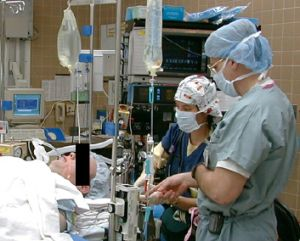 MUDr. Lukáš Dadák, Ph.D.
ARK, FNUSA
https://is.muni.cz/auth/el/1411/leto2018/VSAL081/
Výstup předmětu:
bazál celkové anestezie dospělých
regionální anestezie (SA, EPI)
umět základy zajištění dýchacích cest

.. a pokud vás to nepřestane bavit ...
anestezie dětí
periferní nervové blokády
 						kolokvium = kredit
Cesta ke kreditu
okruhy /otázky – visí na is.muni. 
a) přednášky  -->> kolokvium                 :-)
b) přednášky + stáž --> kolokvium         :-))

zápis týdeních stáží pomocí IS.muni
 - ARK / KARIM / (po domluvě s DARO)
 - kterékoli ARO – okresní nemocnice
** bonus *** páteční simulace ve FNUSA
Studovat
((( Larsen / Miller / Barash))) - učebnice
http://www.lf2.cuni.cz/Projekty/mua/obsah.php
Málek J. - Anestezie (85 stran)  http://www.lf3.cuni.cz/cs/pracoviste/anesteziologie/vyuka/studijni-materialy/zaklady-anesteziologie/

záložky předmětu
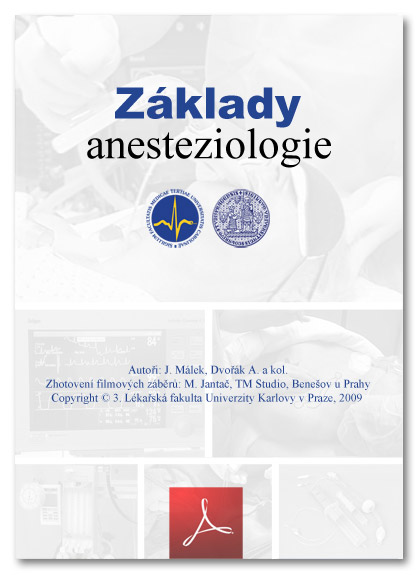 Vaše / Naše studijní materiály:
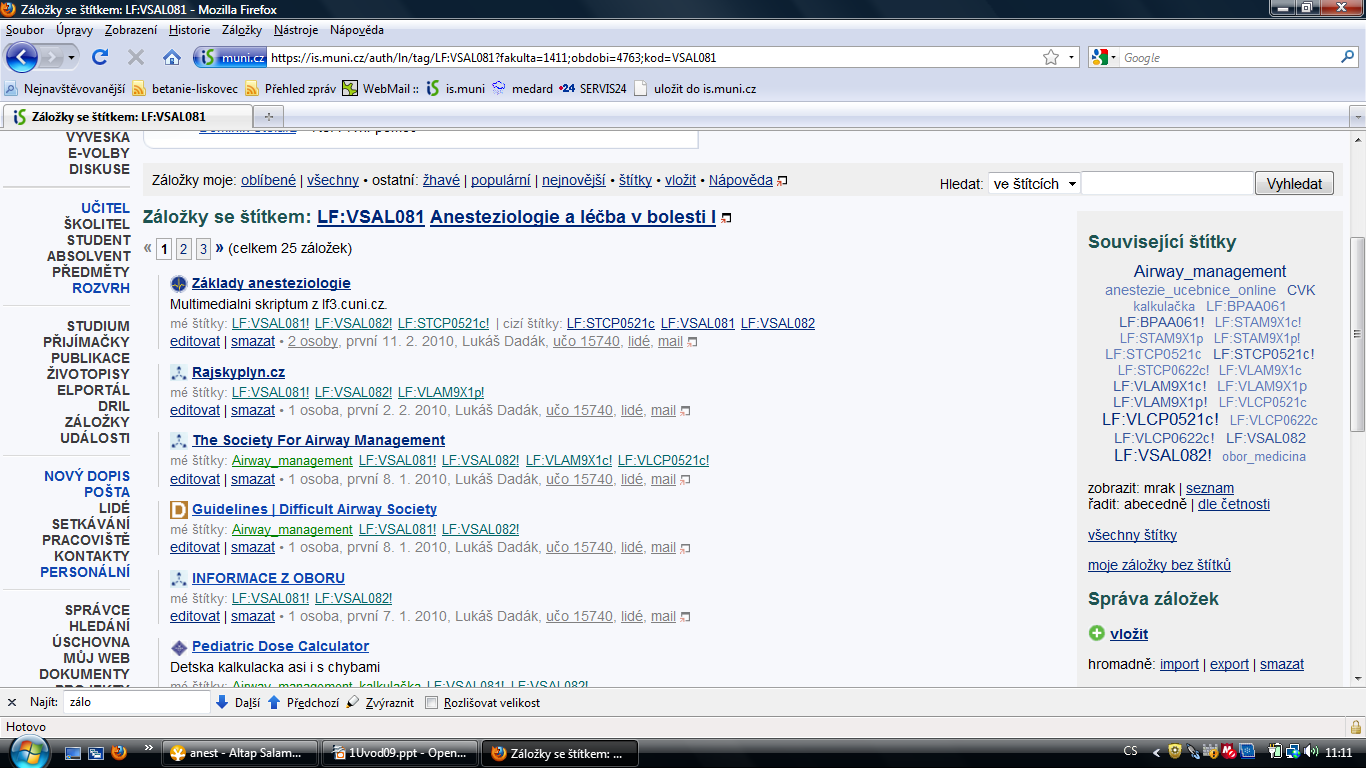 Okruhy ke kolokviu
anatomie dýchacích cest + fyziologie dýchání
fyziologie oběhu (srdeční výdej)
Monitorace
farmakologie
příprava pacienta (ASA I) před CA, premedikace;
zajištění dýchacích cest
Rychlý úvod do anestezie = postup, indikace
Obtížná ventilace/obtížná intubace
Maligní hypertermie – příčiny, příznaky, léčba
Bolest akutní, chronická; léčba
Anatomie páteřního kanálu – SA, EPI anestezie
Seminární skupiny
nyní jsou plné   :- (
pokud na sál nepůjdete naučeni, prosím, raději ani nechoďte
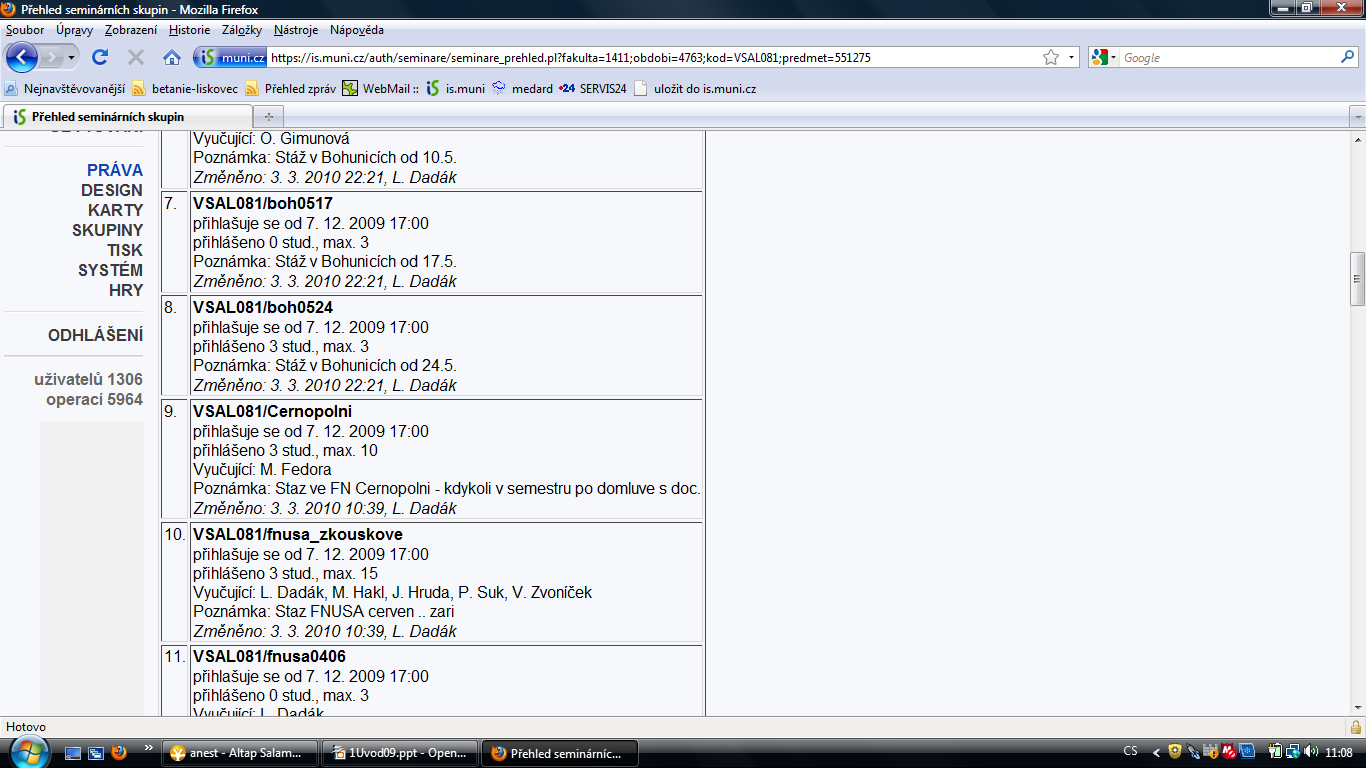 1. přednáška
Anestezie historie a současnost, ideální anestezie
Riziko anestezie
Předoperační vyšetření
Premedikace
Pohyb na operačním sále
Anesteziologie
na rozdíl od ostatních oborů medicíny… je mladou disciplínou (170 let)
Anestezie historie – před eterem
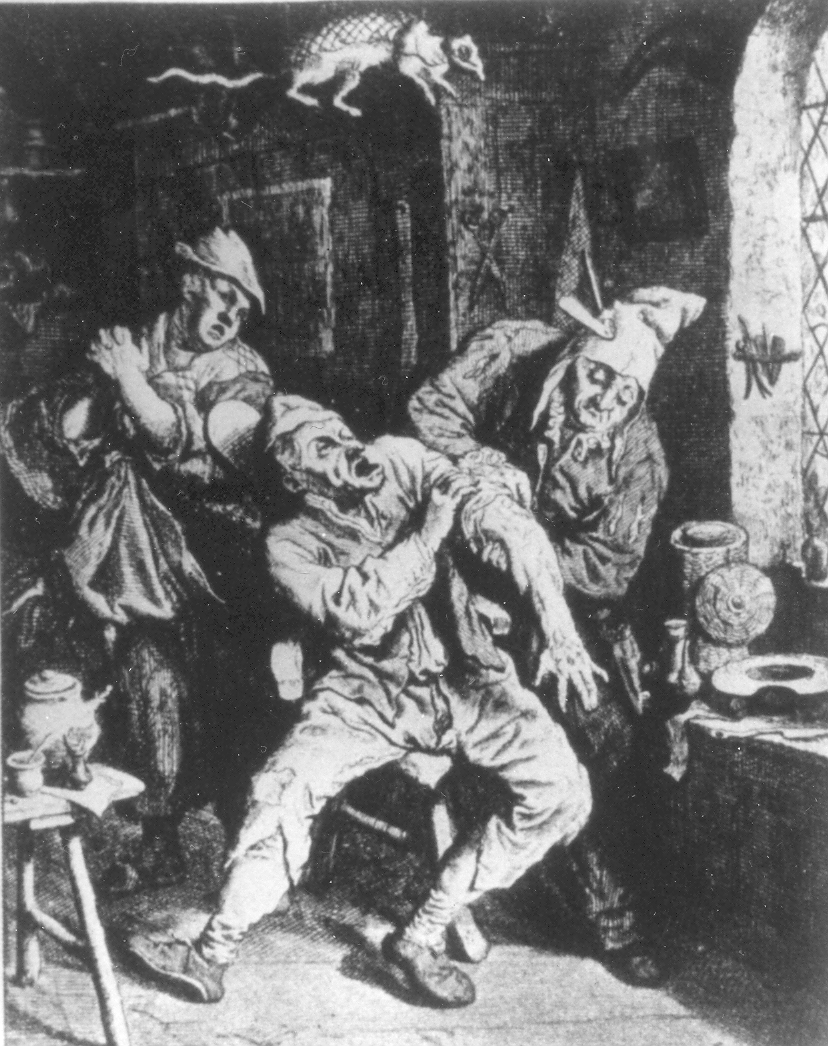 snaha odstranit bolest  ..
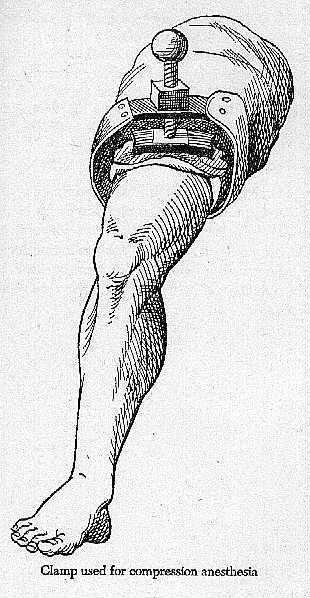 History
Opium (Egypt, Syria)
Hippokrates 400 BC     ease pain
1555  Andreas Vesalius – UPV trubicí mezi hlasové vazy, Komorová fibrilace (animals)
1546 Valerius Cordus - ether – oleum vitreolum dulce
1547 Paracelsus - analgetic effect of ether
1646 Severino - cryoanaesthesia – Napoleon's wars – Larey (..1939 – Rusko-Finská válka)
1773 N2O      Joseph Priestley (1733-1804)
1774 O2
1779 Humphry Davy  - anaesthetic effect of N2O
Ether
bostonský dentista William Thomas Green Morton, 16. října 1846 éterovou anestezii Gilbertovi Abbotovi k vynětí nádoru dolní čelisti.
1. článek Boston Medical and Surgical Journallistopad 1846.
6. února 1847 první éterová anestezie v Čecháchmnich bratr Celestýn Opitz v nemocnici milosrdných bratří sv. Jana z Boha v Praze na Františku.
Ether
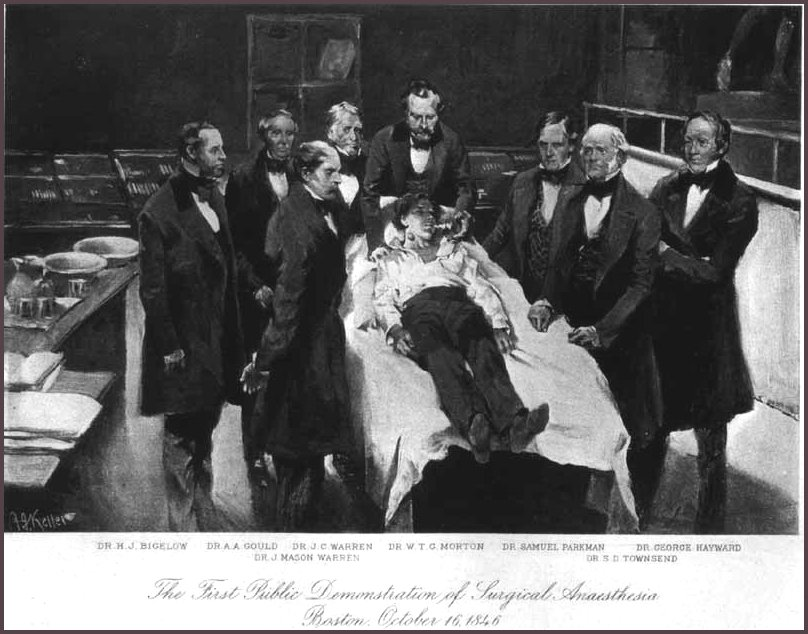 Důvody úspěchu éteru
snadná příprava a skladování (vs. N2O)
fyzikální vlastnosti  - inhalace
nízká koncentrace – není hypoxie
minimální deprese oběhu
pomalý úvod – bezpečný pro začátečníky
snadné podání – nasáklou gázou, po kapkách
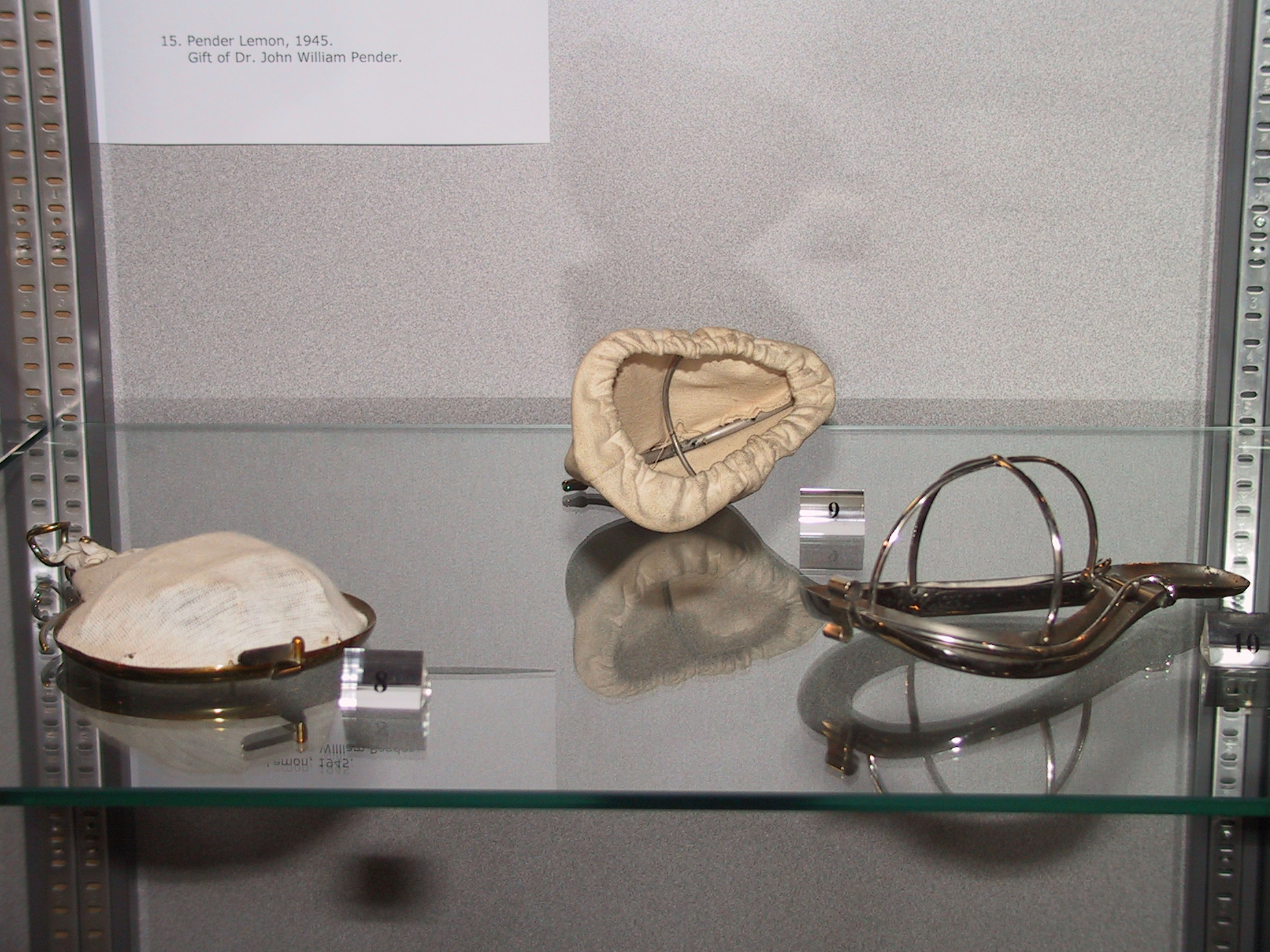 Po éteru
1847 – chloroform – porodnická anestezie
1884 – kokain – oko, .. sliznice
1885-99 – kokain “spinálně”
1895 přímá laryngoskopie  Alfred Kirstein -  Berlin.
1941 přímá laryngoskopie v klinické praxi  Robert Miller and Sir Robert MacIntosh
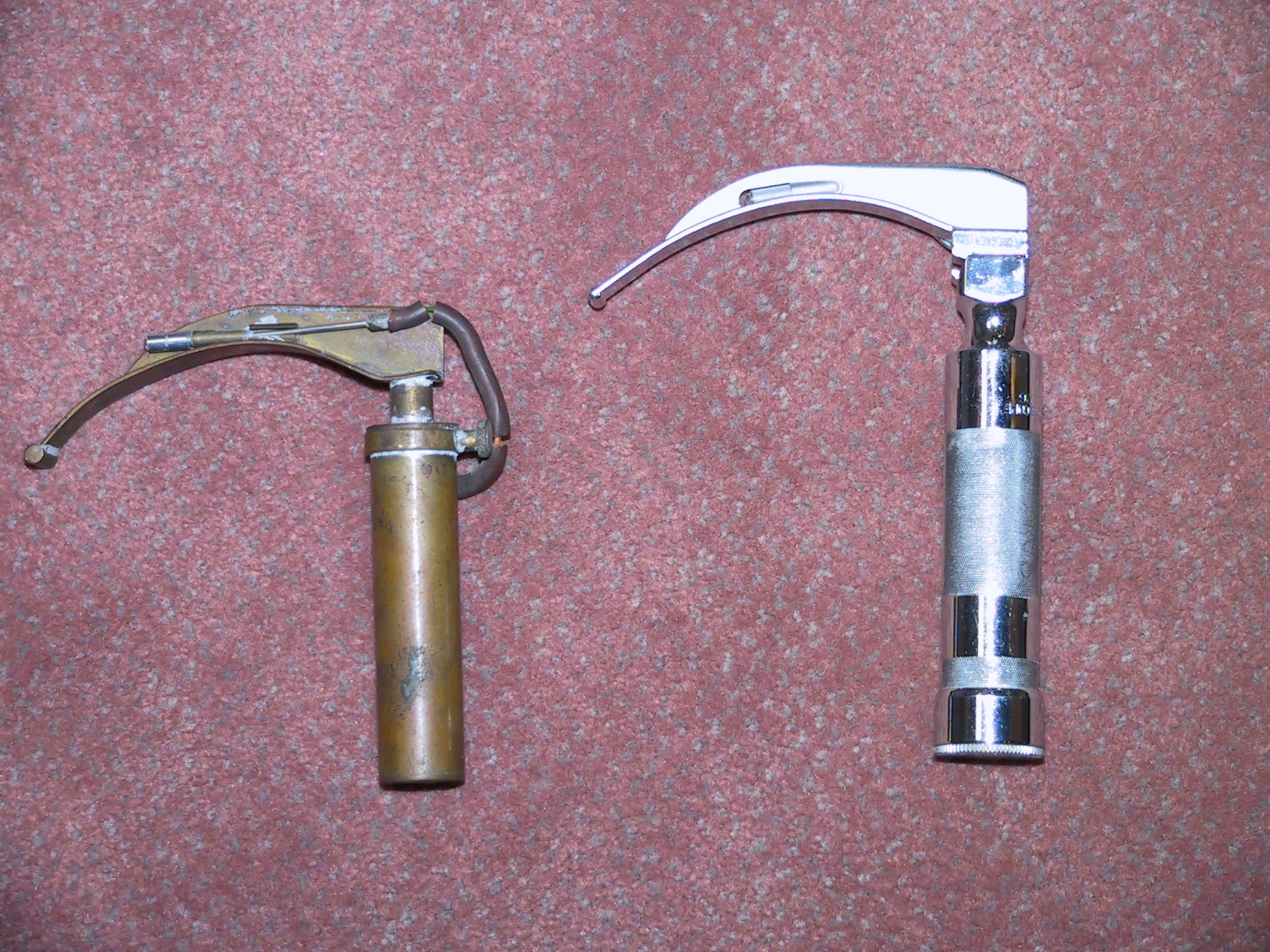 Po éteru
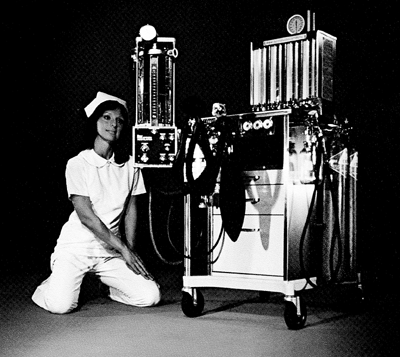 1940's Curare, SCHJ, neostigminthiopental
1950's – halothan
1960's – enflurane, isoflurane,   etomidat, ketaminpropofol 1977 ..Cremofor anafylaxe .. 90's .. lecitin+sojový olej
1993: mivacurium
1994: rocuronium, sevoflurane
Anesteziologická péče  - dnes
bolest, vědomí, bezpečí

Def: soubor léčebných a diagnostických postupů, které umožňují provádět operační výkony, léčebné výkony a vyšetřovací metody v celkovém nebo regionálním znecitlivění.
Je poskytována v perioperačním období a zahrnuje podíl na přípravě k výkonu, samotné zajištění v jeho průběhu a nezbytnou péči navazující
Celková anestezie:
vyřazení mozkových bb. z normální činnosti (vnímání a reflexy)
uměle vytvořené a ŘÍZENÉ, plně reverzibilní koma
Hypnotics, volatile anaesthetics
Analgetics
-opioids
-N2O
Muscle relaxants
Ideální anestetikum
dočasné vyřazení mozkových bb.
bez vlivu na kardiovaskulární a dýchací systém
bezpečné, levné, netoxické,...

neexistuje
Slovník
analgezie = odstranění bolesti
sedace = zklidnění odporu, neklidu pacienta
celková anestezie (inhal., TIVA, doplňovaná)

regionální anestezie
svodná anestézie (SA, EPI)
periferní blokády
 (infiltrační = místní anestézie)
kombinovaná anestézie
Sedace
minimální (anxiolýza) - pacient reaguje na slova, kognitivní fce sníženy, ochrané reflexy d.cest zachovány, bez vlivu na ventilaci či oběh.
Conscious Sedation – cílená reakce na slovní podněty může být nutná taktilní stimulace
Hluboká sedace – reaguje jen na opakovanou / bolestivou stimulaci; ohrožena průchodnost d. cest, možná neadekvátní ventilace
Celková anestezie – ztráta vědomí, bez rce na bolest. Nutnost zajistit d. cesty a ventilaci.
Continuum of depth of sedation
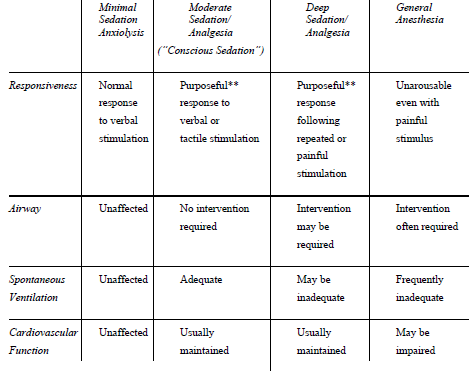 ASA 2004/2009
Perioperační období:
předoperační vyšetření
souhlas s anestezií
premedikace
Anest:
úvod do anestezie
udržovací fáze
vyvedení z anestezie
pooperační péče
Úvod do CA
1 – 3 léky i.v. =
v letálních dávkách
nejúčinnější aplikační cestou
=>   vyřazena sebekontrola, schopnost přivolat si pomoc, utlumeny vitální autoregulační mechanizmy (na dokonalou reziduální funkci pak už plně spoléháme)

demaskovány dosud kompenzované poruchy (hypovolemie, hraniční dýchání, ..)
Úvod do CA
30 až 60s  z bdělého stavu se stává vitálně závislý na anesteziologovi

Situace, kdy se může zásadně rozhodovat o dalším životě pacienta.


P.S. K tomu všemu dal svým podpisem „poučený souhlas“ .
Riziko anestezie - mortalita
Trend zvyšování bezpečnosti  => klesá tolerance společnosti k anesteziologickým komplikacím

Letalita v anestezii:
    1952    1 :     2 000 (Beecher, 1954)
    1982    1 :   10 000 (NCEPOD 1987)
    2001    1 :   50 000 – 220 000 (Brown, 2002)
Riziko úmrtí při leteckém neštěstí 1: 755 000 (1997)
Příčiny úmrtí při anestezii
hypoxémie při poruše dýchání
selhání ventilace  
intubace do jícnu
vdechnutí / zatečení gastrického obsahu do plic
oběhová nestabilita
předávkování léky
anafylaxe, interakce farmak

!!! Velkému počtu (60%) úmrtí šlo zabránit !!!
Předoperační Anest. vyšetření
konsiliární vyšetření – písemně dokumentováno
Obsahuje RA,OA,FA, Alergie, operace, transfuze ...
ABCD
návrh laboratorních a/nebo konsiliárních vyšetření,
Rutinní provádění biochemických vyšetření u asymptomatických pacientů není doporučeno
návrh případné optimalizace orgánových funkcí,
klasifikaci anesteziologického rizika podle ASA,
údaj o získání informovaném souhlasu
plán anesteziologické péče, datum, čas a identifikaci lékaře.
Předoperační vyšetření
Laboratorní vyšetření (dny.. 4 Týdny):
KO(Hb, tro), ionty, urea, kreatinin, glykémie, AST, ALT, GGT, bilirubin
Krevní skupina
EKG (zpravidla u pacientů starších 45 let).
RTG S+P (zpravidla u pacientů starších 60 let).
Dle potřeby funkční a zátěžová vyšetření  (kardiologické, plicní, nefrologické, hematologické,  …)
Smysl předoperačního vyšetření
omezení perioperačního rizika
vyšetření průvodních chorob + nastavení optimální léčby

odhad rizika, zvážit přínos výkonu
vyšetření dýchacích cest
rozhovor s pacientem v dostatečném předstihu
volba anest. postupu
ordinace premedikace
Vyšetření dýchacích cest
nutné před vznikem apnoe
odhalení možných obtíží dříve než vzniknou.

anamnéza:
operován poprvé?
byla obtížná intubace?

!!! Nezamlčet pacientovi obtíže, které se staly během anestezie!!!
Vyšetření dýchacích cest
Pohled:
možnost otevření úst (3 prsty; >4 cm)
volné kariézní zuby
gotické patro
velký jazyk, malá ústa
hypoplastická / nepohyblivá dolní čelist
antepozice hrtanu = mandibula-jazylka <3prsty
flexe, extenze hlavy
Mallanpati
Otevření úst
3-3-2
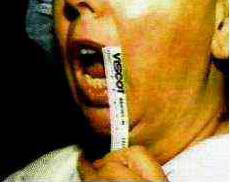 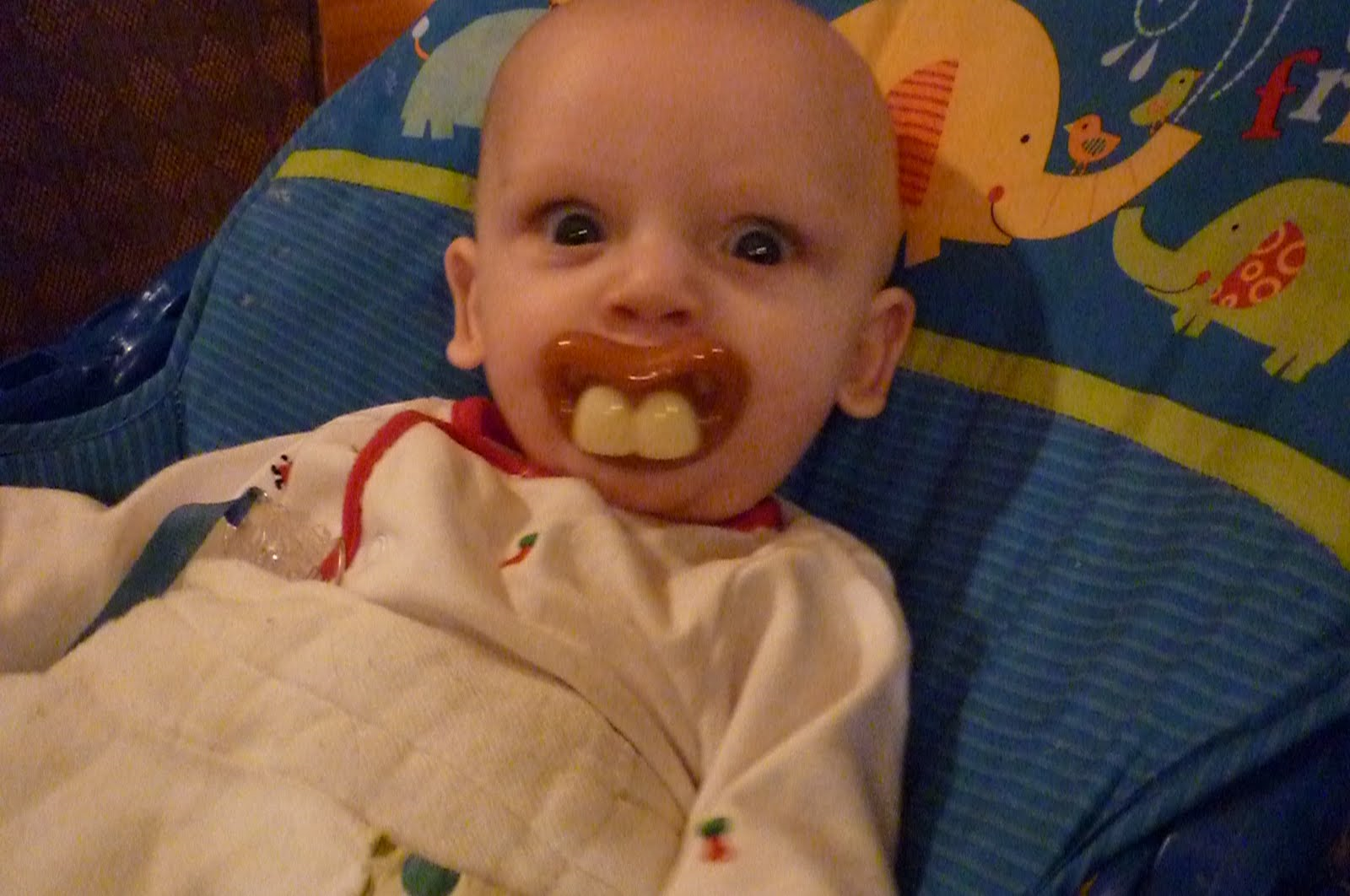 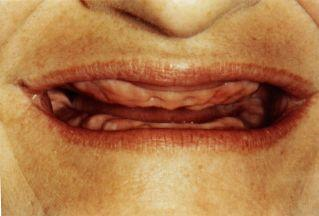 Chrup
bezzubí – snadnější  intubace, obtížná ventilace maskou
kariézní – riziko ulomení a vdechnutí
prominující horní – obtížná intubace
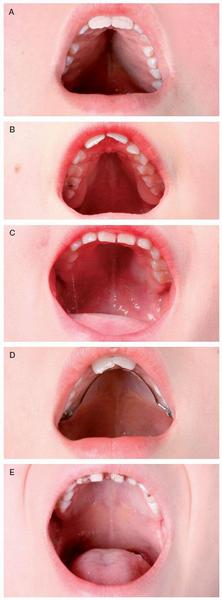 Gotické patro
častější obtížná intubace
častější abnormality d.cest




opar = neoptimální stav imun. systému před plánovanou operací
Jazyk, tonzily
překážka
ventilaci
intubaci
zavedení LM
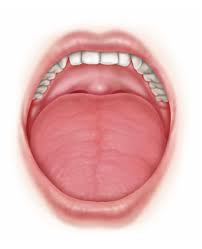 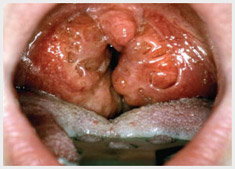 Vzdálenosti a pohyb C páteře
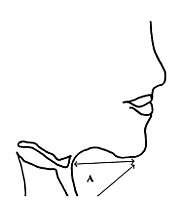 Thyro-mentální vzálenost   > 6.5-7 cm.

Mentum-Hyoid  3-4 prsty
Sterno-mental > 12,5cm
schopnost posunout dolní řezáky před horní (předsunutí čelisti)
záklon hlavy nad 90°
Mallanpati
OTI snadno							OTI obtížná
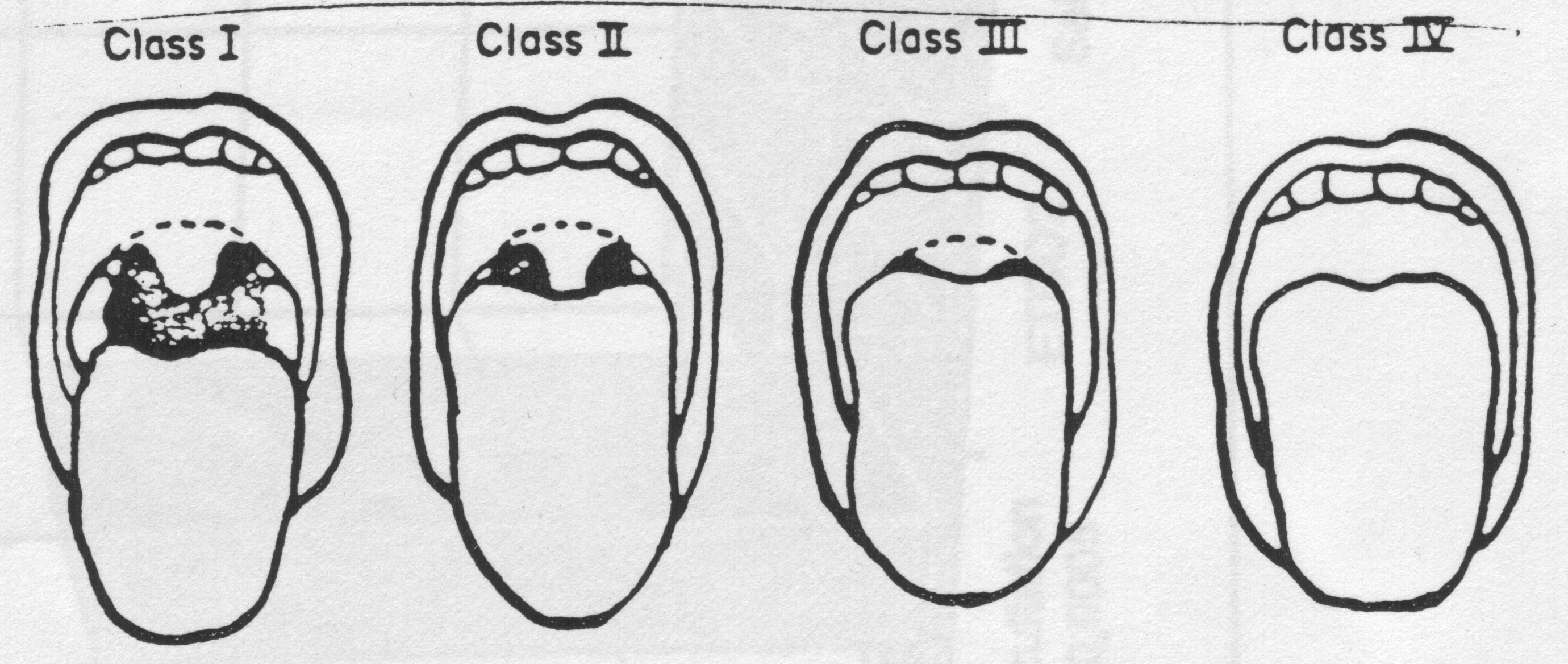 Obtížná intubace
epiglotitida
absces (submandibulární, retrofaryngeální)
tetanus
trauma krku, úst
tumory laryngu, faryngu
onemocnění temporomandibulárního kloubu
obezita
Respirační riziko
spirometrie, krevní plyny… bronchodilatační léčba
… přeléčení infektu

COPD+Astma + chronická bronchitida = úprava obstrukce

BPN – přeléčení infektu, odeznění zánětu
Kardiovaskulární rizika
fyzická výkonost
Klidové, (zátěžové) EKG
ECHO, (koronarografie)
OA:
hypertenze (vzestup TK, srdeční práce, srdeční nedostatečnost)
ICHS (AP, IM, rytmus) – implantace stentu
Cor pulmonale; chlopenní vady (Ao stenóza)
ICHDKK, CMP
Profylaxe:
Beta blokátory, antihypertenziva, antiagregace ASA
Další rizika
Diabetes mellitus – neuro/ vaskulo -patie
Jaterní onemocnění
porfyrie
selhání
Onemocnění ledvin
Onemocnění CNS
epilepsie
nervosvalový přenos (Myastenia gr., )
ASA Performance/Status
Celkové riziko			7D mortalita
I	normální, zdravý pac 						0,06%
II	lehké celkové onemocnění 				0,47%
III	těžké, závažné celkové onemocnění, choroba s omezením funkční výkonnosti			4,39%
IV	těžké onemocnění, choroba ohrožuje život pacienta, ať se podrobí operaci či nikoli     23,48%
V 	moribundní pac, lze očekávat smrt do 24h, ať se podrobní operaci či nikoli	50,77%
E…. Označení neodkladných výkonů (1,5x horší)
Předoperační pohovor s pacientem
Cíl:
informovat o možných způsobech anestezie
odpovědět na otázky
získat poučený souhlas s A. postupem
rozptýlit nadměrné obavy

Dotazník před anestezií
Podepsaný souhlas pacienta s anestezií
Zásady předoperačního lačnění
24 h nekouřit
6-8 h před výkonem nejíst4h mateřské mléko
2 h nepít
Premedikace
cíl: klidný, spolupracující pacient   
léky: benzodiazepiny, antihistaminika, analgetika.


anxiolýza = medikamentózní zmírnění strachu a rozrušení před operací
Usnadnění úvodu do anestezie
Snižuje spotřebu anestetik
Premedikace
Redukce sekrece
Éther a cyklopropan stimulují sekreci faryngeálních a bronchiálních žláz. Dnes se užívaná anestetika tento efekt nemají - podání anticholinegik rutinně před operací není nutné.

Sedace - Není totožná s anxiolýzou.
Barbituráty a opioidy sedují ale nezajistí anxiolýzu.Pokud si ji pacient nepřeje, sedace není předoperačně nezbytná.
Premedikace
Redukce pooperační nauzey a zvracení
Poměrně časté zvláště po opioidech. antiemetika až v průběhu anestezie, či po operaci. ondansetron, droperidol (jen 0,25-2,5mg i.v.)
Amnézie
Obzvláště u dětí. benzodiazepiny, nejlépe Lorazepam  - 5x větší amnestické účinky než diazepam
Redukce množství a zvýšení pH žal. Obsahuje-li vyšší riziko regurgitace a zvracení (hiátová hernie). metoclopramid (Degan) - zvýšení motility
citrát sodný - zvýšení pH žaludečního obsahu.
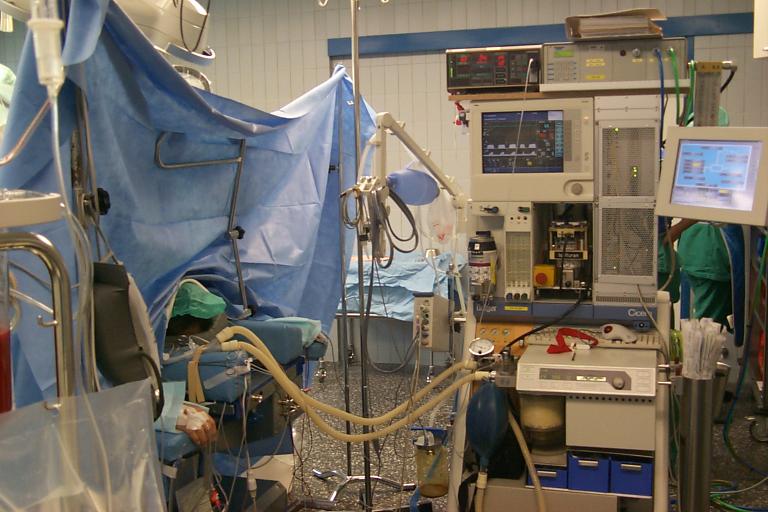 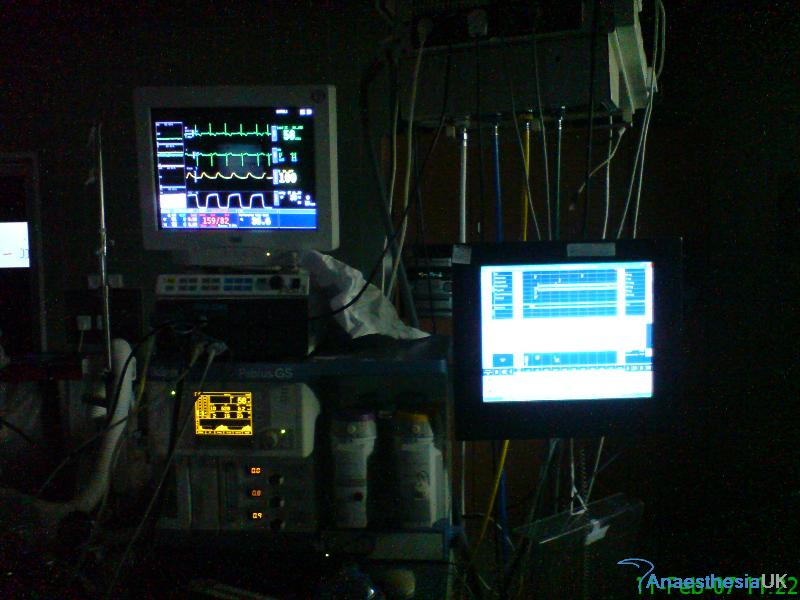 Pohyb na operačním sále
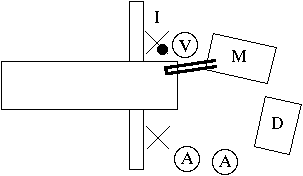 okénko Guta Jarkovského
Dobrý den, děkuji, nashledanou.
vzhat    anesteziolog ~ sestra
důvěra, respekt
hygiena – mytí rukou před každým pac., rukavice
Na OS ověřit:
kontrola anest. přístroje = těsnost okruhu

totožnost
výkon a strana
alergie
dokumentace (doplněna, souhlas s A)
žilní vstup
monitorace pacienta
Anesteziologický protokol
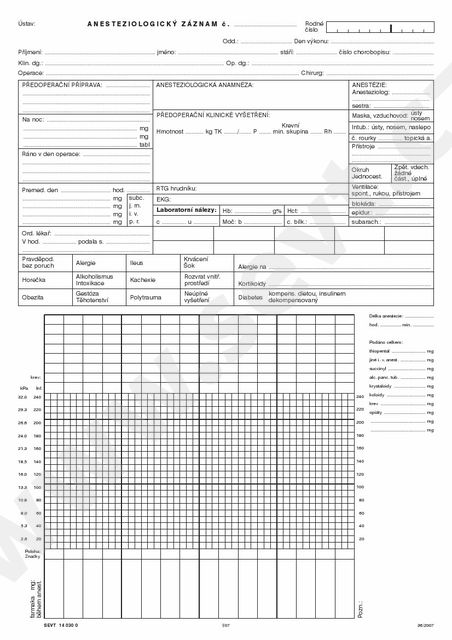 Stav pacienta před výkonem

monitorace vit. fcí
ABCD

Stav pacienta po výkonu,ordinace, monitoracezáznam komplikací
Doporučené webové stránky
www.virtual-anaesthesia-textbook.com/
www.openanesthesia.org

Virtual Anesthesia Machine:
www.simanest.org

www.akutne.cz
www.cobatrice.org
Optimální anestezie – KV stabilita
frekvence 50..90/min
STK max 115% výchozího
DTK vyšší než 60 mmHg
PAOP < 12 mmHg
zabránit anemii